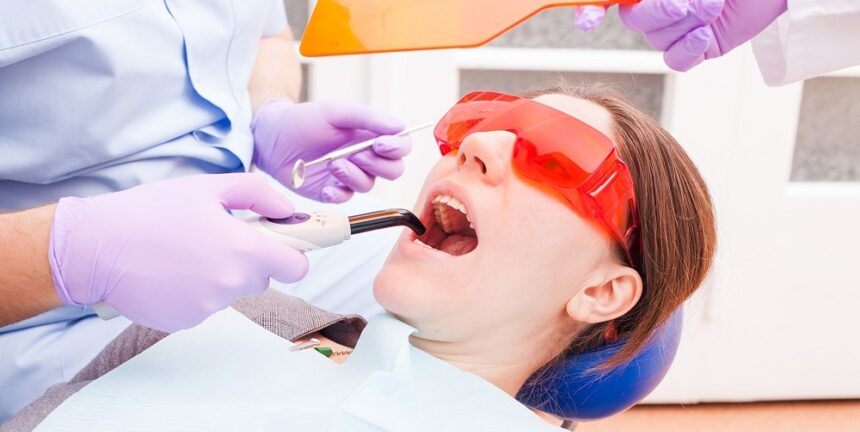 Laser Safety
Laser safety for the entire office
This Photo by Unknown Author is licensed under CC BY-NC
Laser  safety
Laser Safety : Dental Hygienist
Laser Safety : Dental Assistant
Laser Safety Officer
American National Standards Institute  ( ANSI Z 136) requires the following protocol to be put in place when using lasers in the dental office.
Laser Safety Officer needs to be assigned 
Safety mechanisms 
Operatory Environment
Laser Operational Requirements
Cautions
Eye Protection
Adverse Effects Reporting Mechanisms
Laser log
Determines Controlled Laser surgical site
Over sees window facility filters
Ensures that the laser protective barriers and curtains are used when applicable.
Sets up (written format) Standard Operating procedures
Performs Hazard evaluation of the work area in which the laser is being used
Supervises Laser maintenance, alignment and updates and calibration
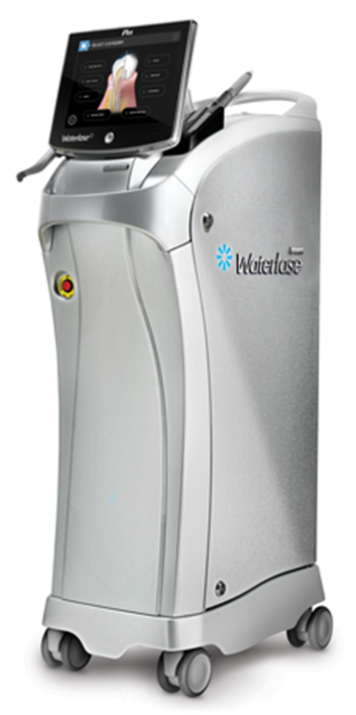 Laser safety Officer
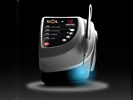 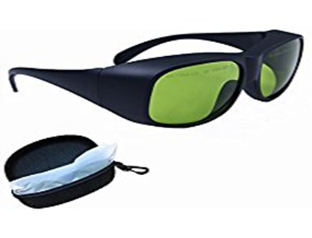 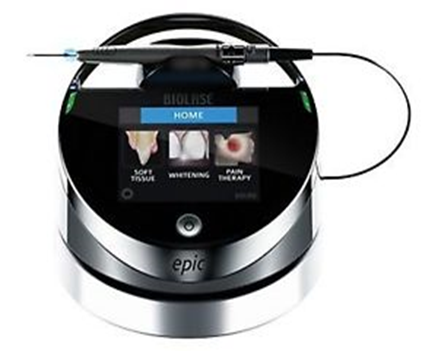 Laser Safety Officer
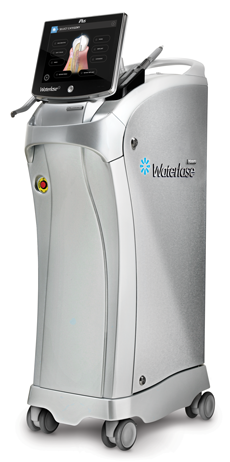 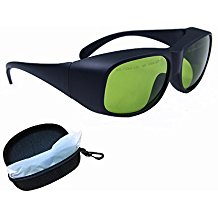 Laser Safety Mechanisms
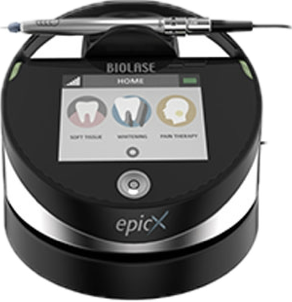 Laser Safety Mechanisms
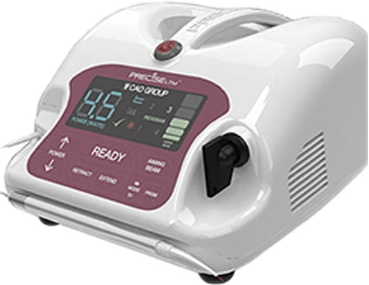 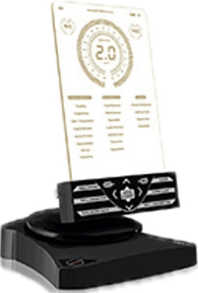 On/ Off keys
Access code
Interlocking components
Guarded foot switch
Emergency shut off switch
System time out
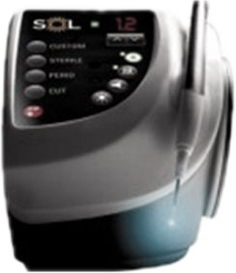 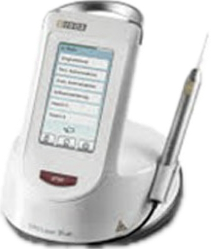 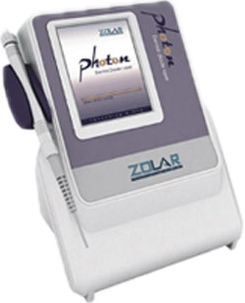 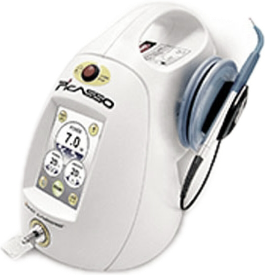 [Speaker Notes: All Lasers have a emergency stop button. Get your self familiar with the laser you are using.]
Laser Treatment Room
[Speaker Notes: Laser release form are important because they explain in writing the treatment that will be preformed on the patient and the patient gives their consent by signing that form. Scan it into the patient’s chart.]
Laser Safety
[Speaker Notes: Warning sign should be posted once the patient is in the chair and removed when the laser treatment is completed.
Everyone in the treatment needs to have laser goggles and everyone that may enter should have a pair of laser goggles prior to entry of the treatment room.]